Khởi động
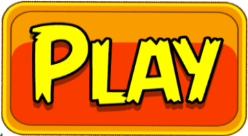 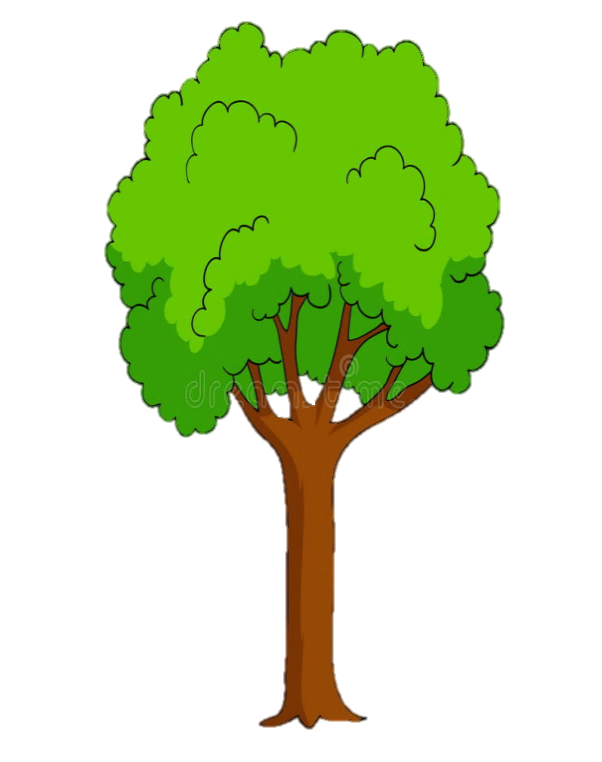 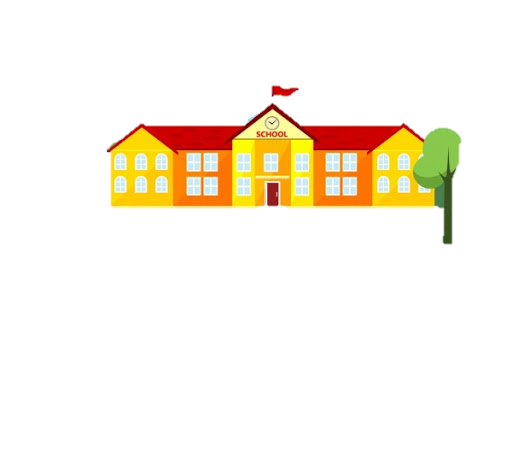 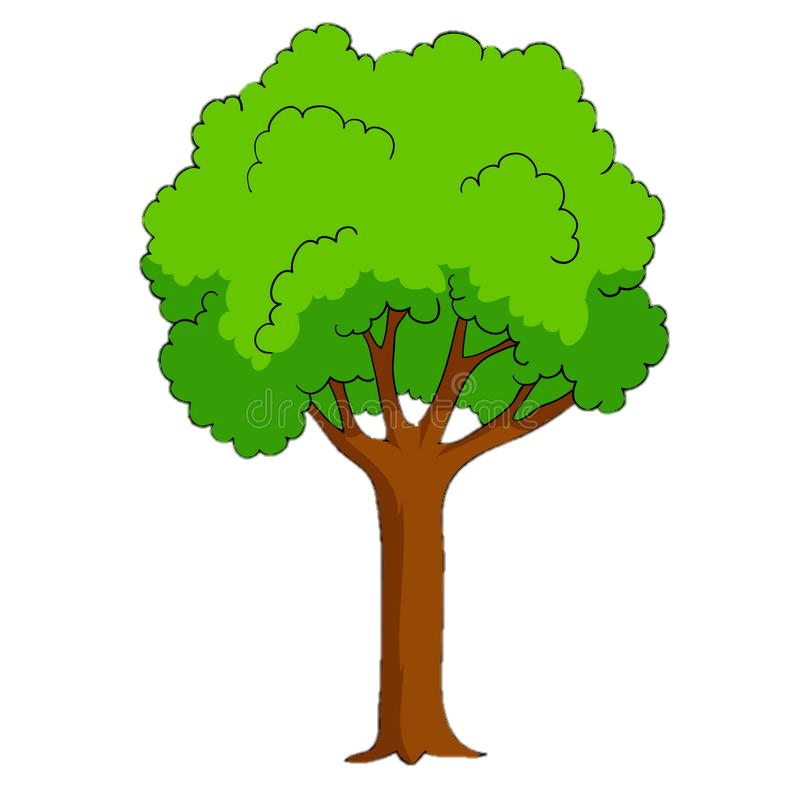 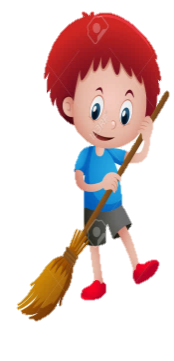 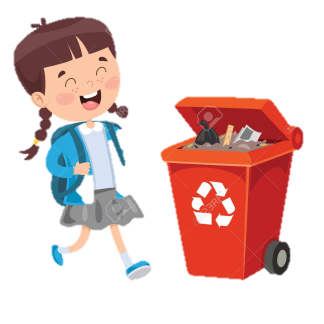 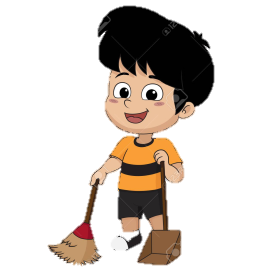 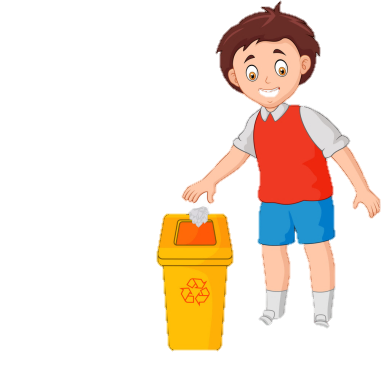 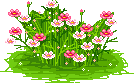 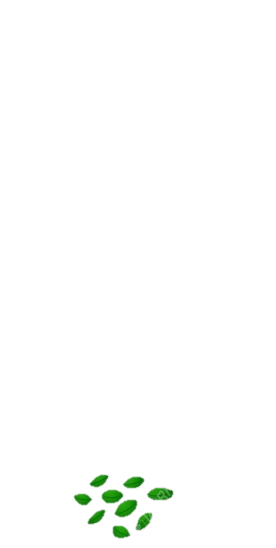 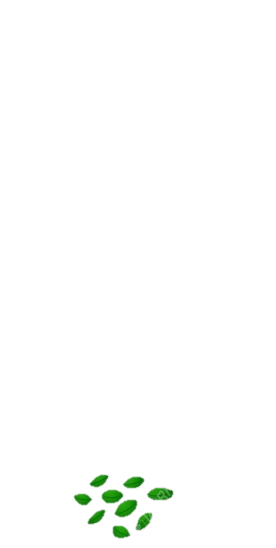 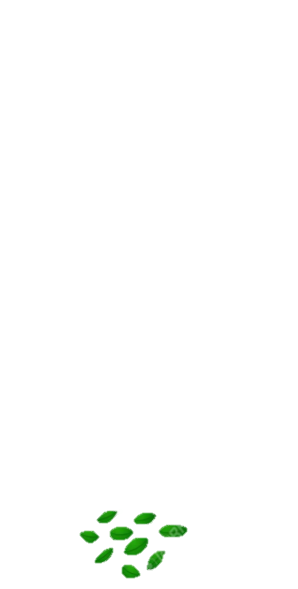 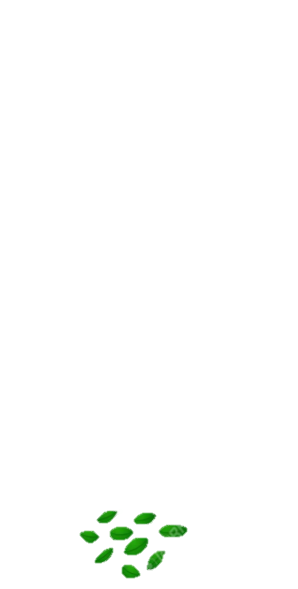 1
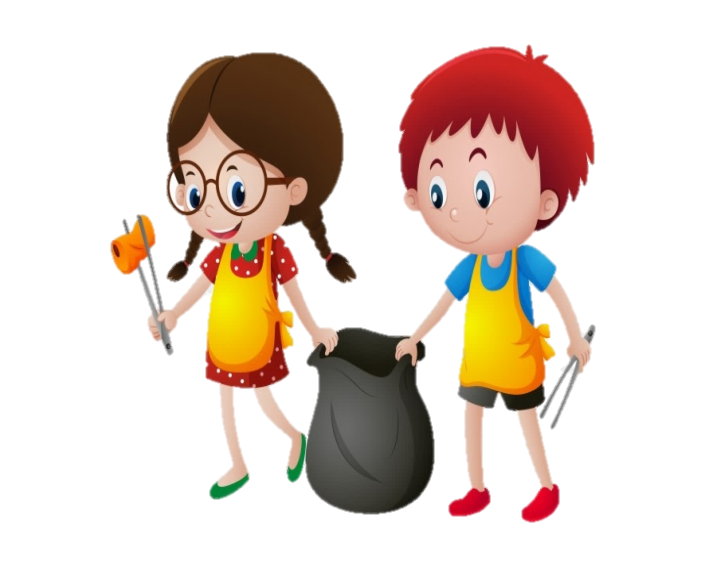 3
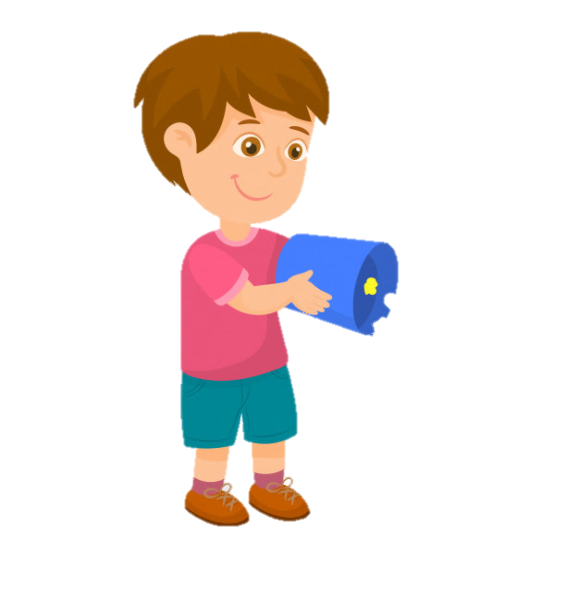 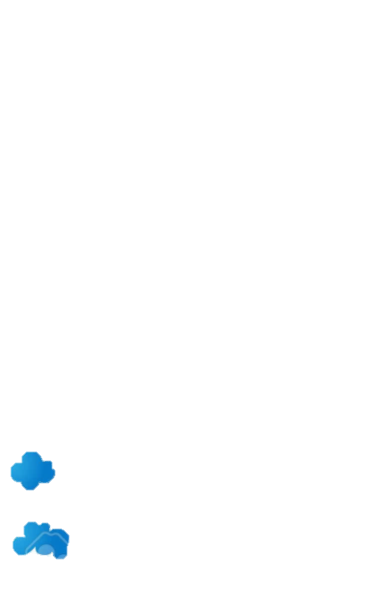 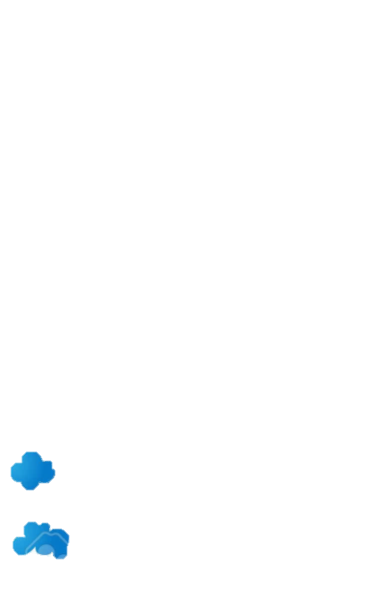 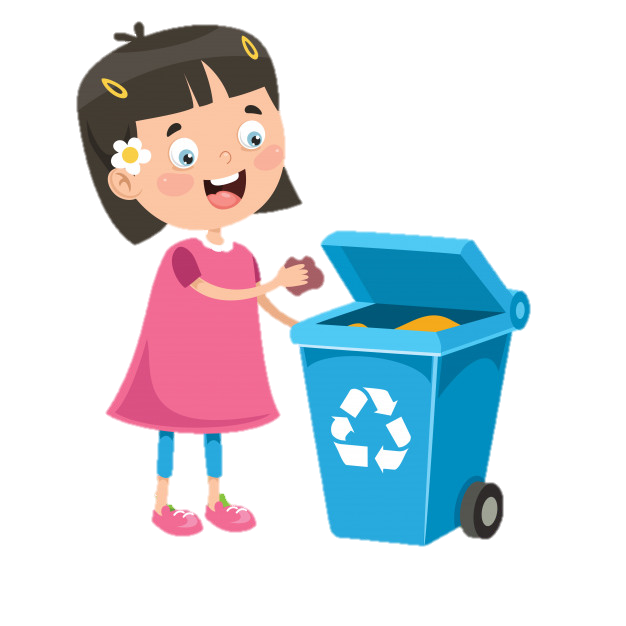 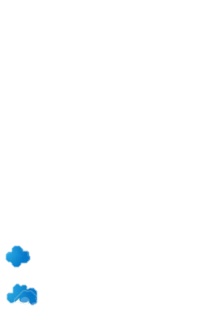 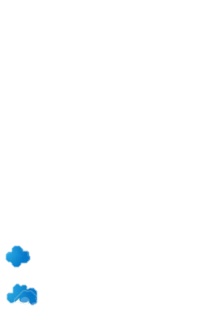 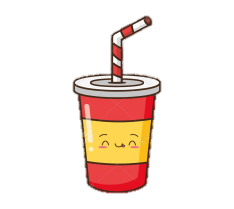 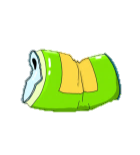 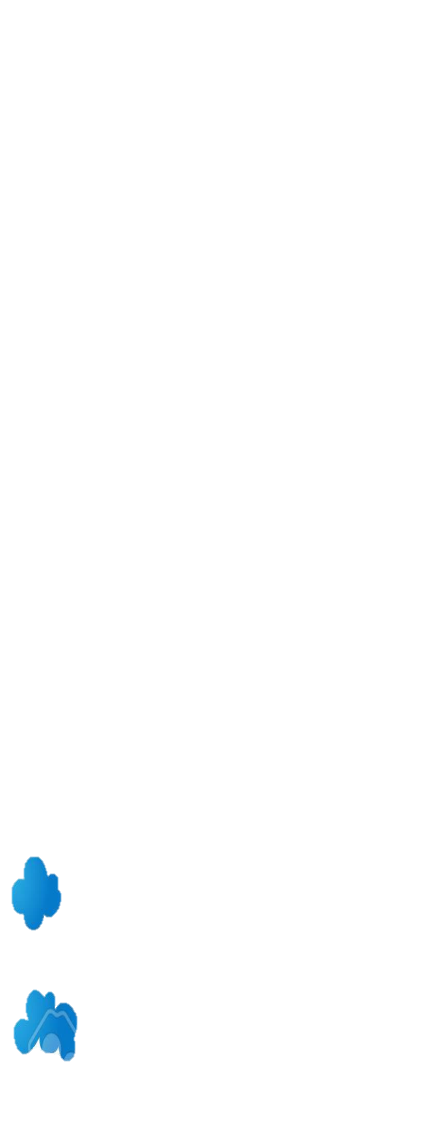 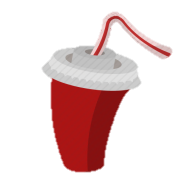 4
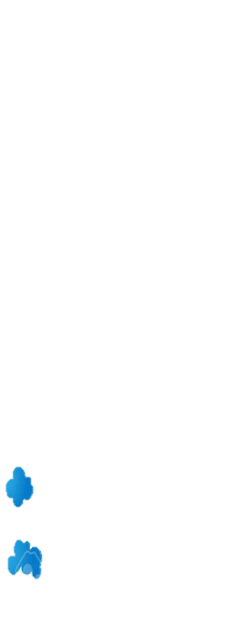 Đến bài mới
2
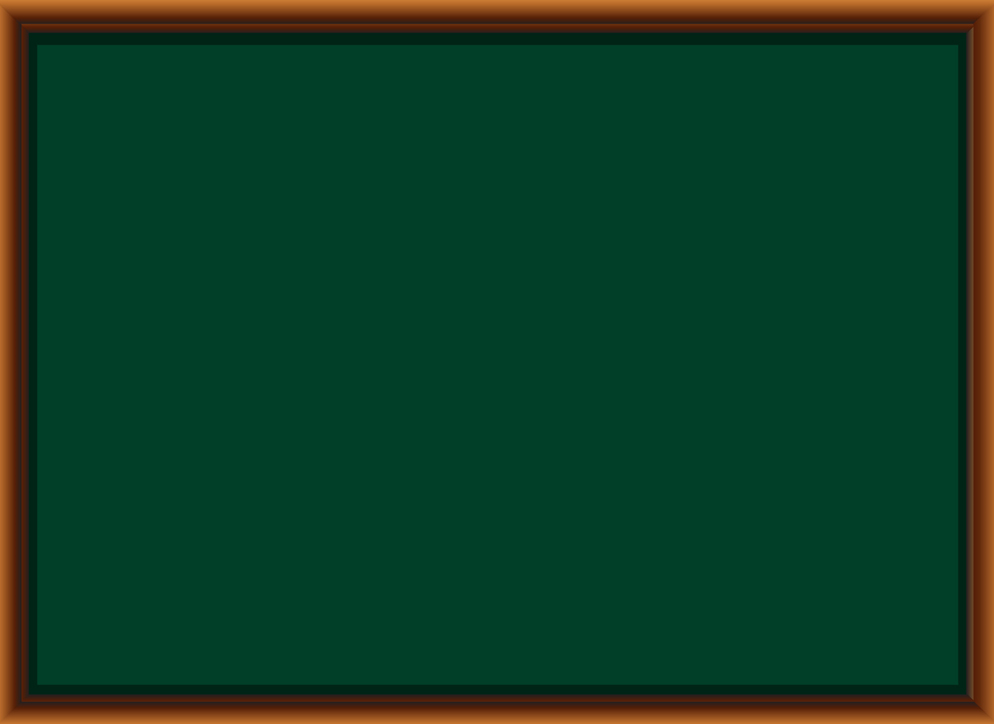 Con lạc đà sống ở đâu?
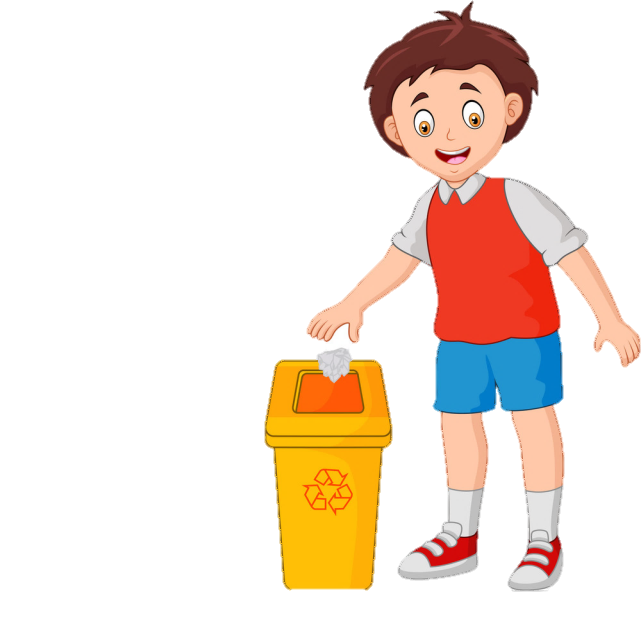 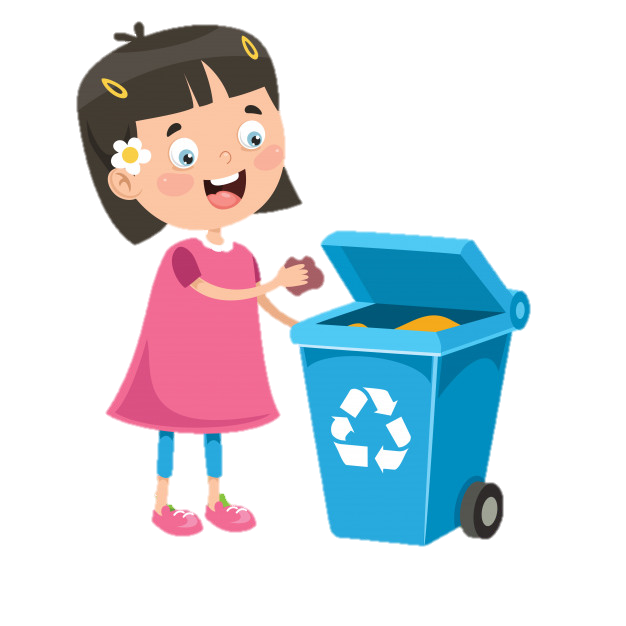 A. Dưới nước
B. Trên cạn
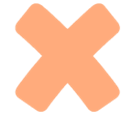 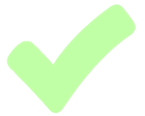 C. Trên không
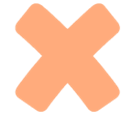 D. Cả dưới nước cả trên cạn
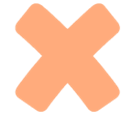 Trở về
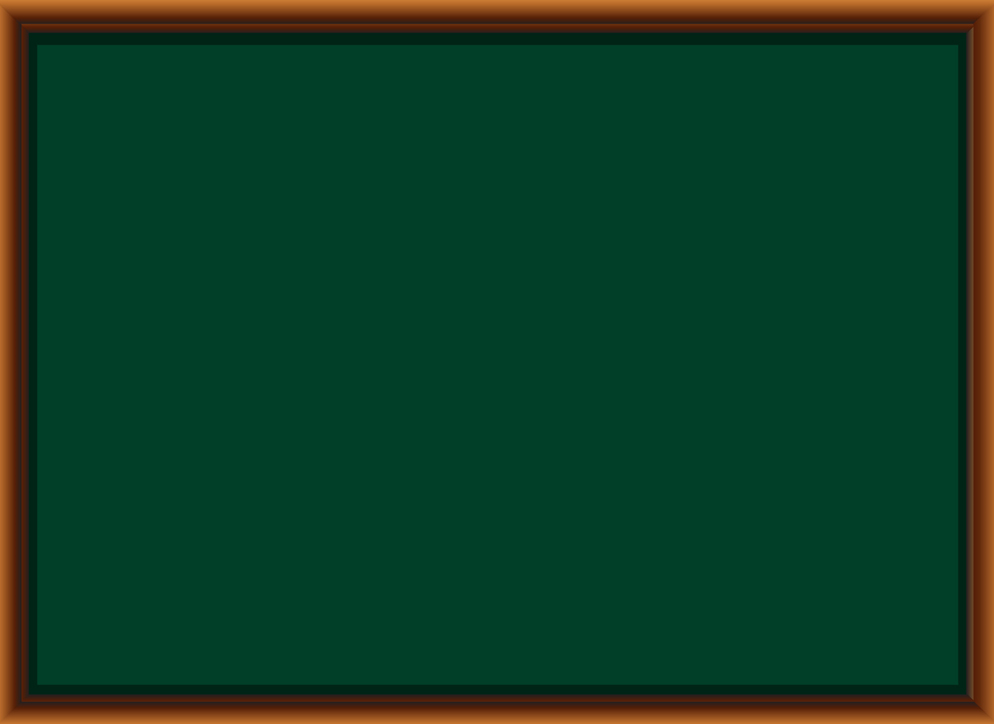 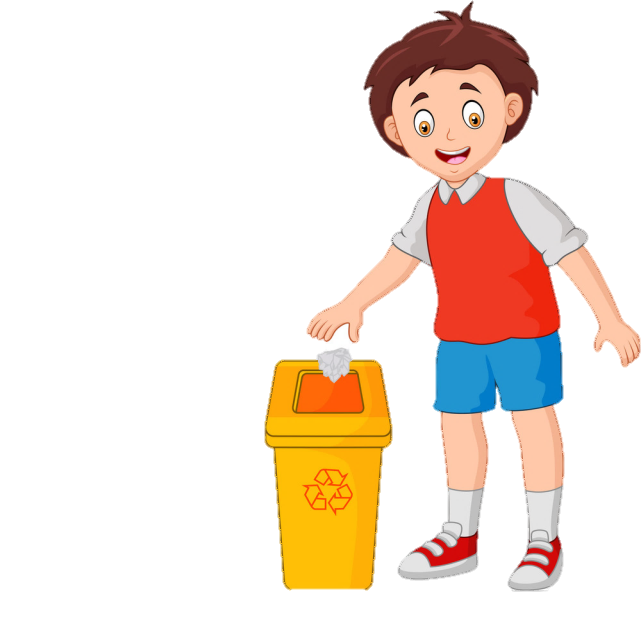 Con ngan sống ở đâu?
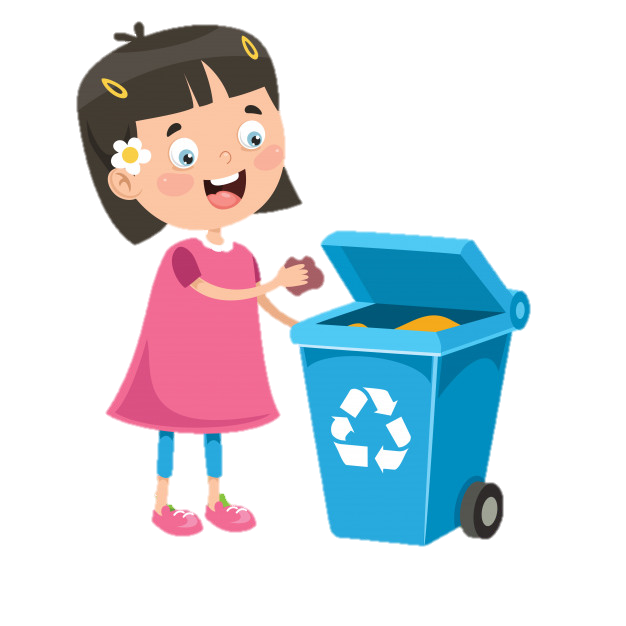 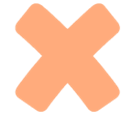 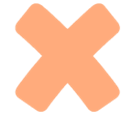 A. Trên cạn
B. Dưới nước
D. Cả dưới nước cả trên cạn
C.Trên không
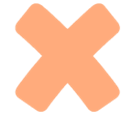 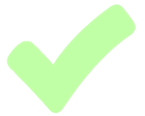 Trở về
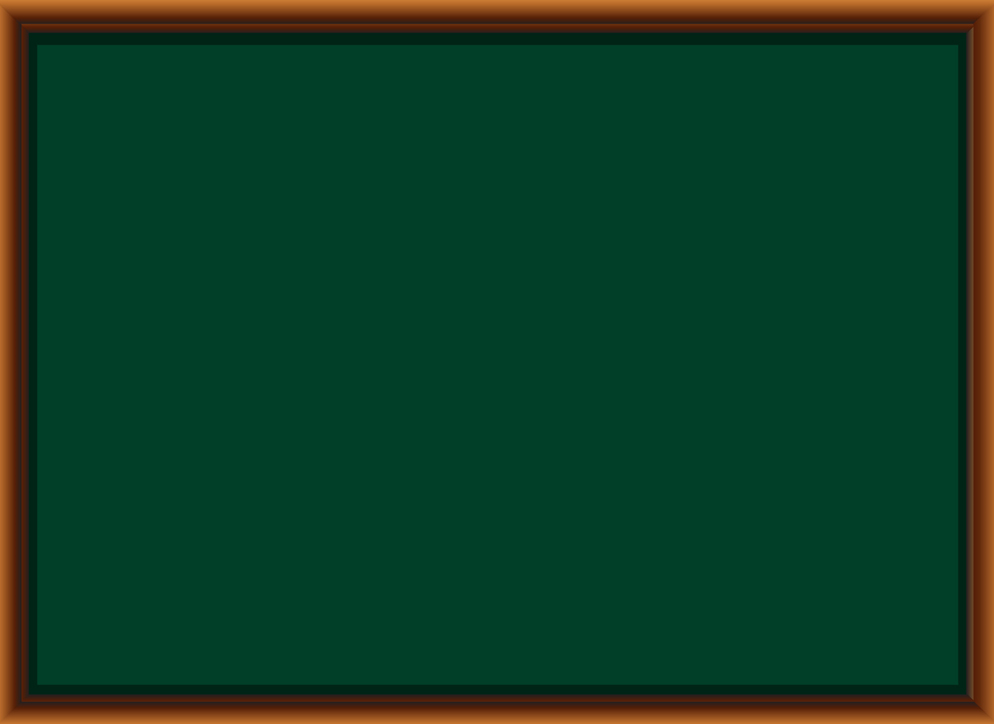 Con đại bàng sống ở đâu?
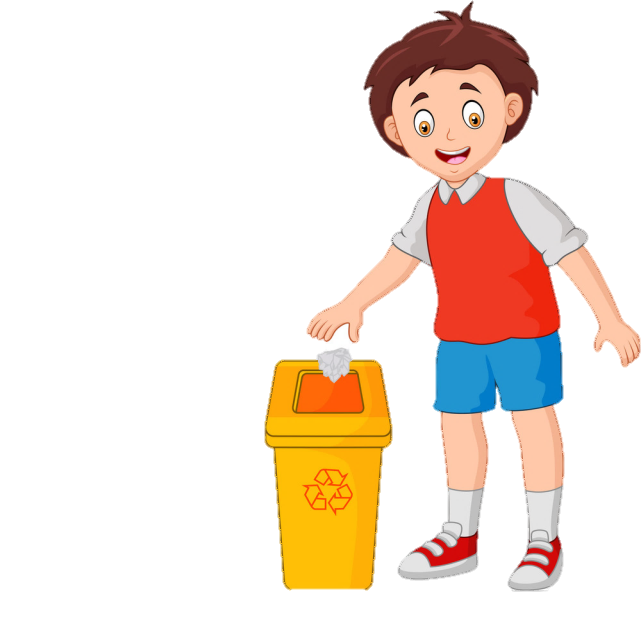 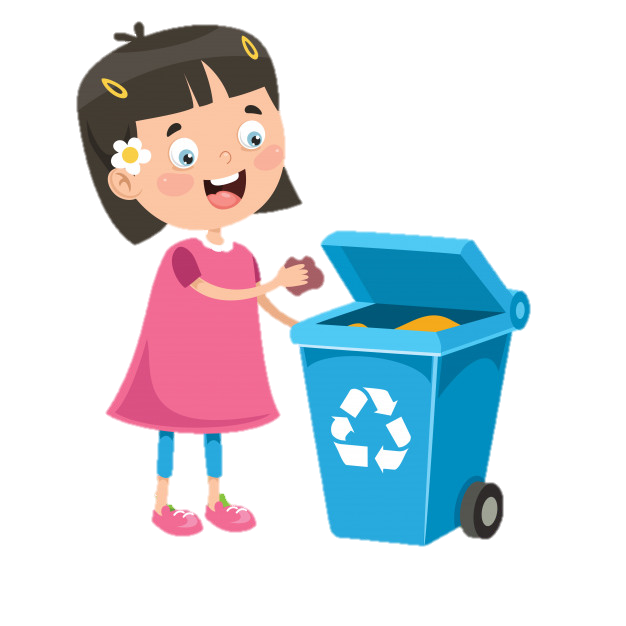 B. Dưới nước
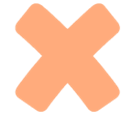 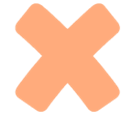 A. Trên cạn
C. Trên không
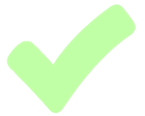 D. Sa mạc
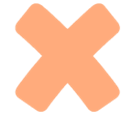 Trở về
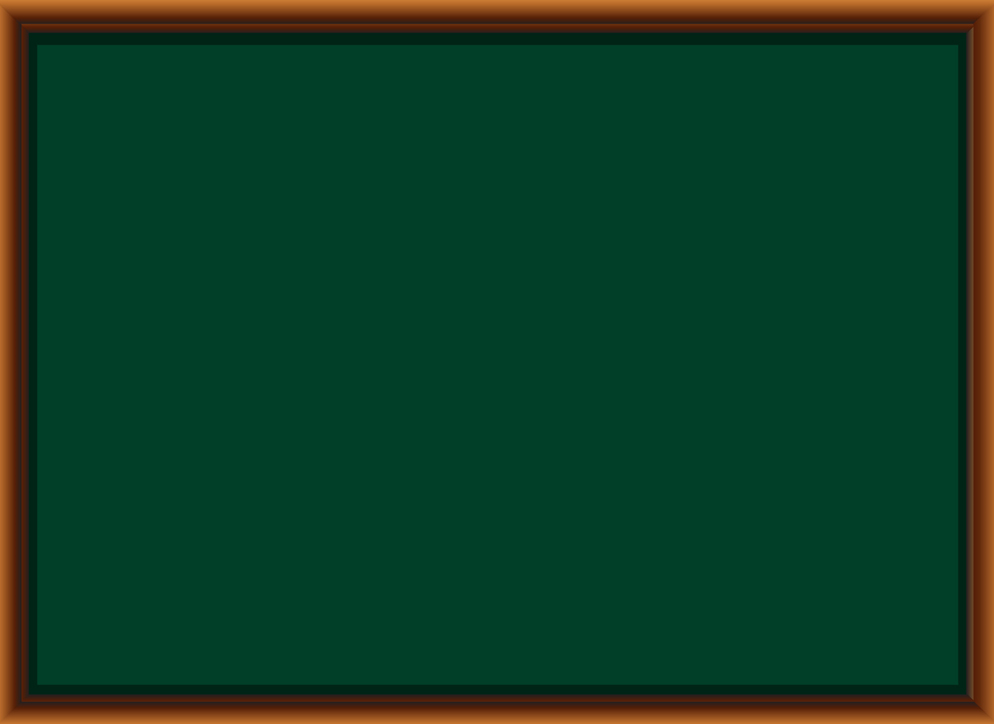 Con cá ngựa sống ở đâu?
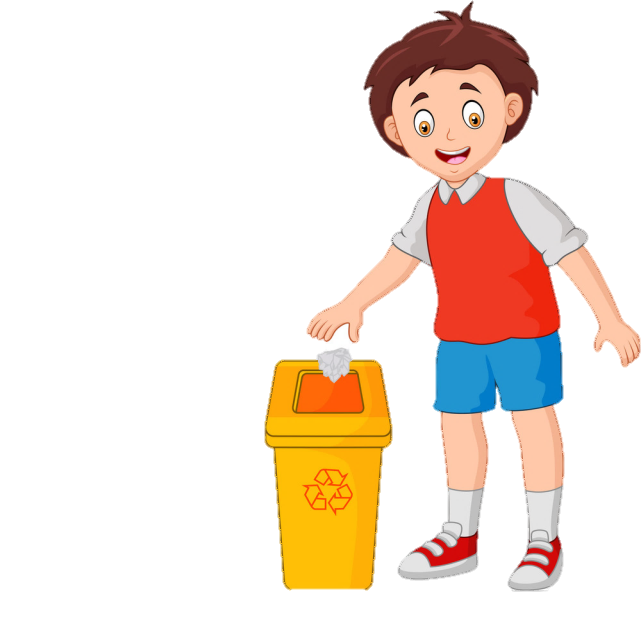 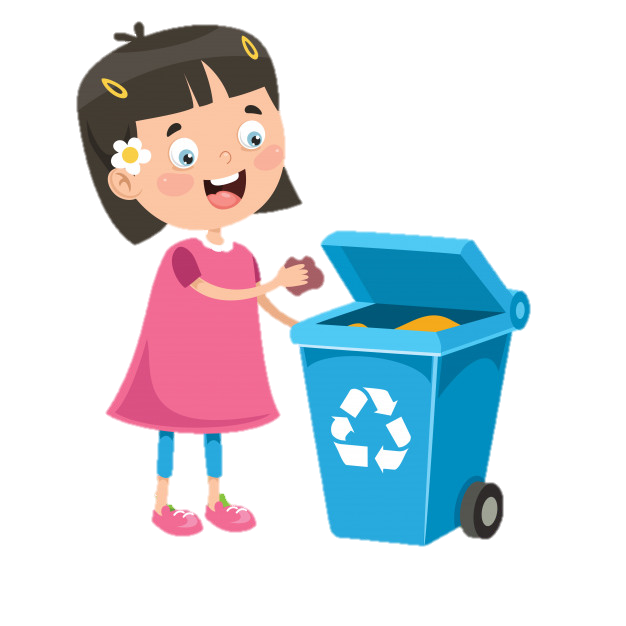 B. Trên không
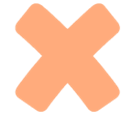 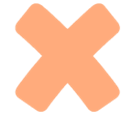 A. Trên cạn
C. Dưới nước
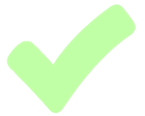 D. Sa mạc
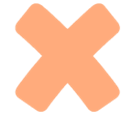 Trở về
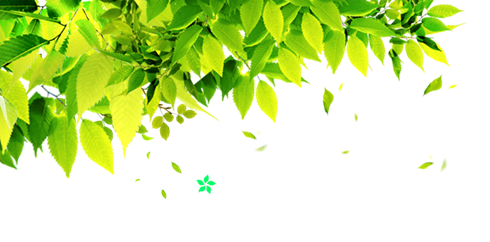 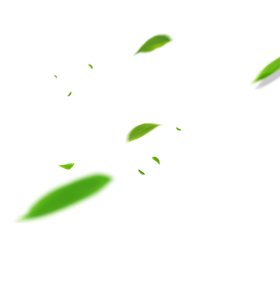 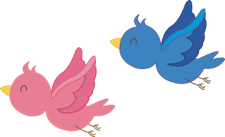 Bài 18: Cần làm gì để bảo vệ môi trường sống của thực vật và động vật?
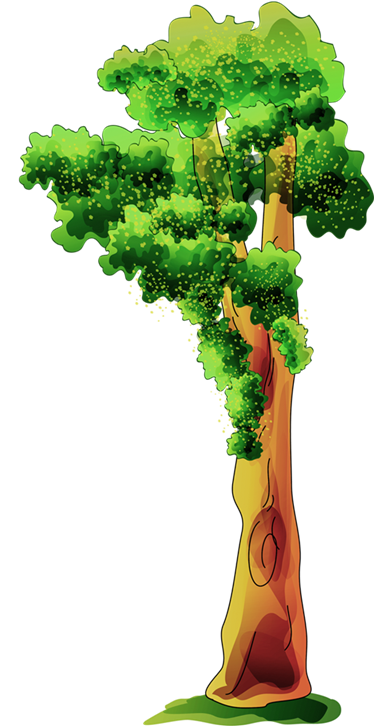 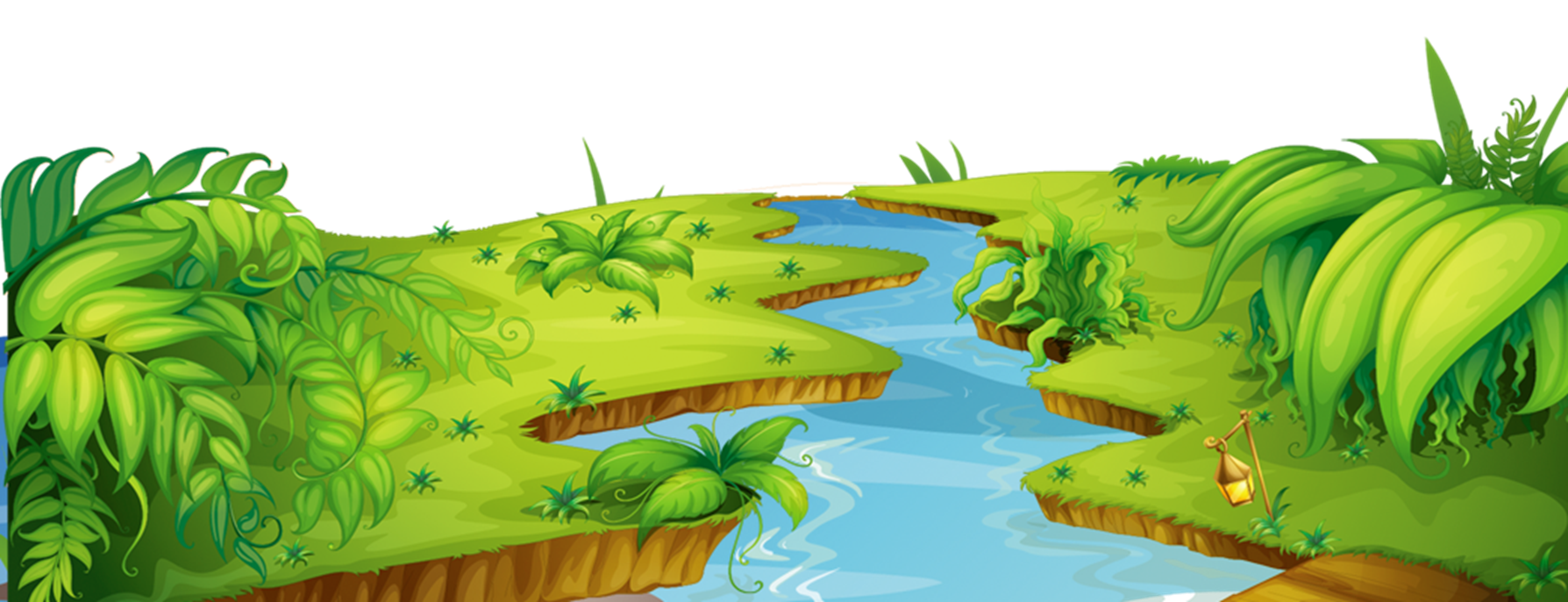 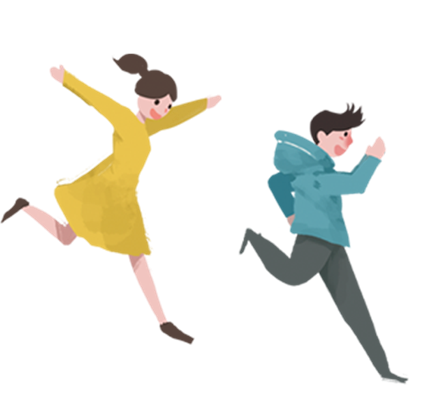 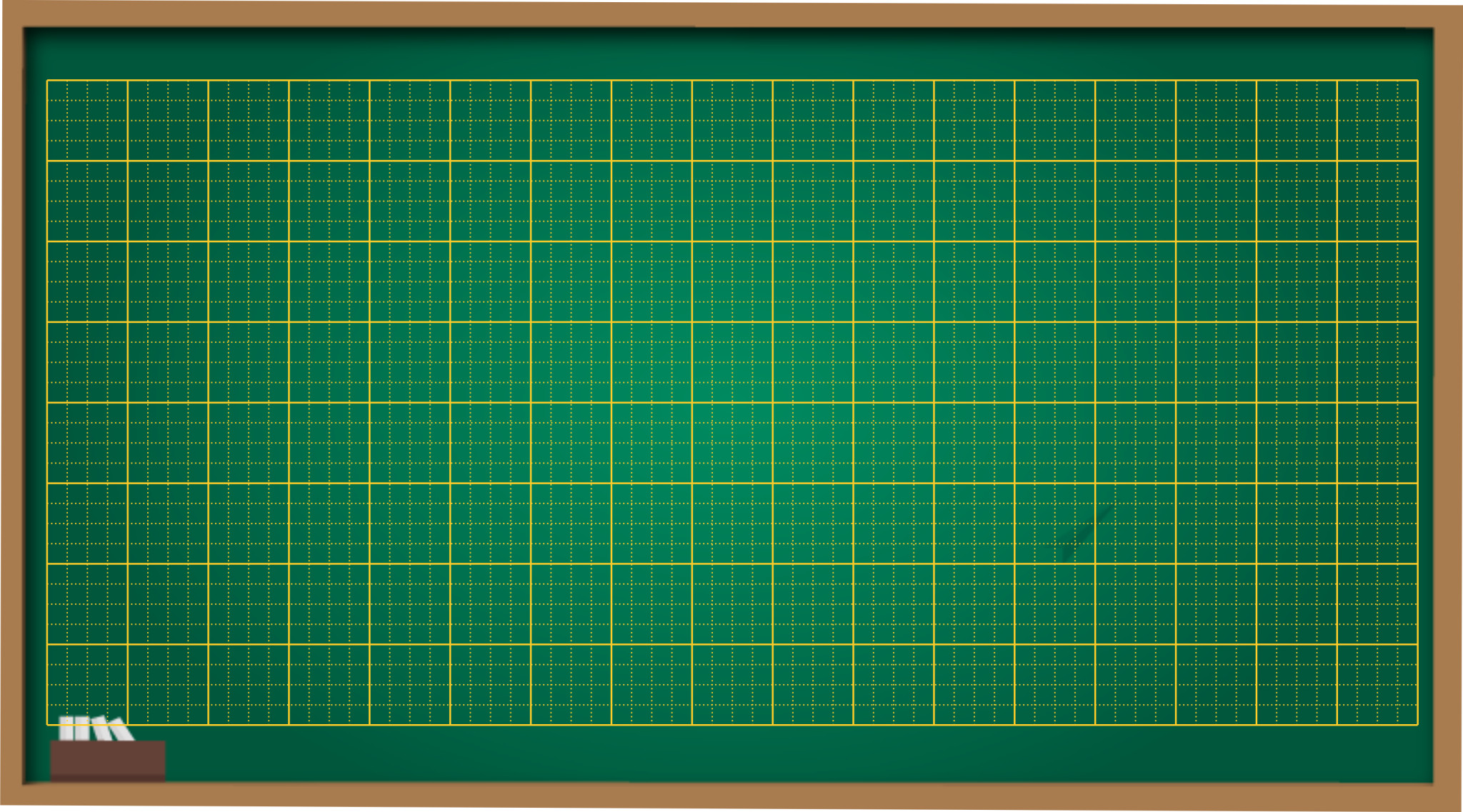 Thứ năm ngày 12 tháng 1 năm 2023
Tự nhiên và xã hội
Cần làm gì để bảo vệ môi trường sống của thực vật
và động vật ( tiết 1)
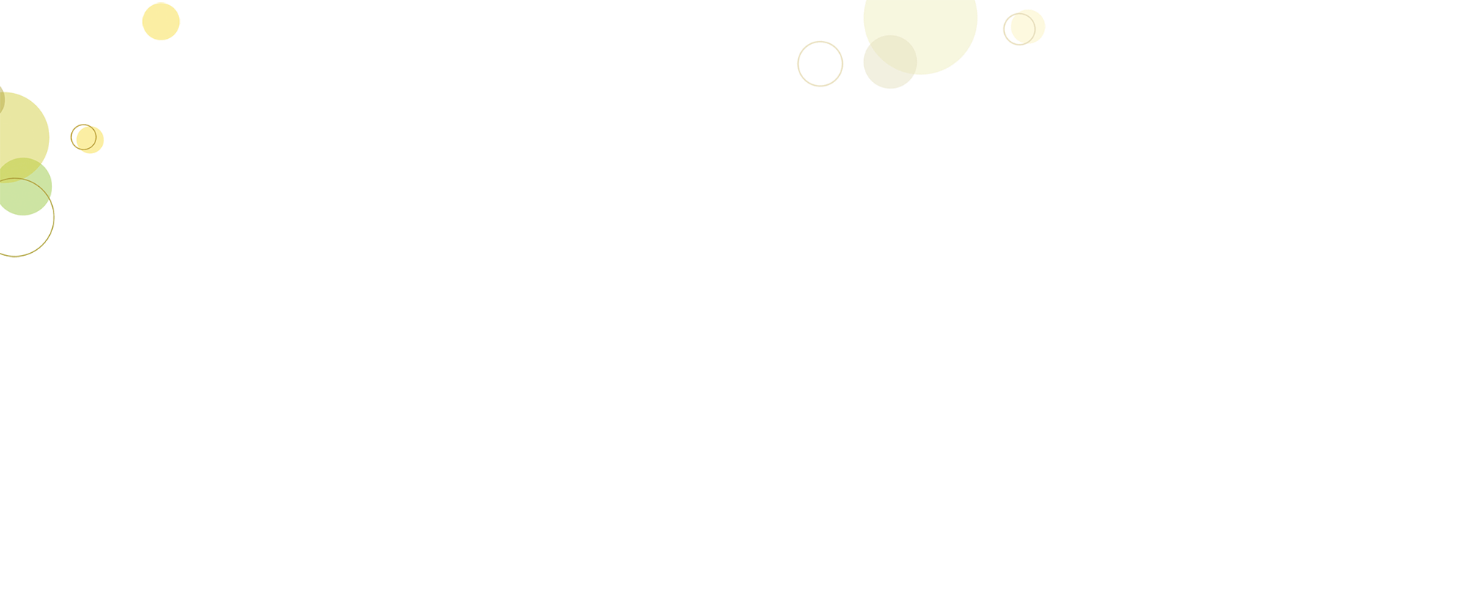 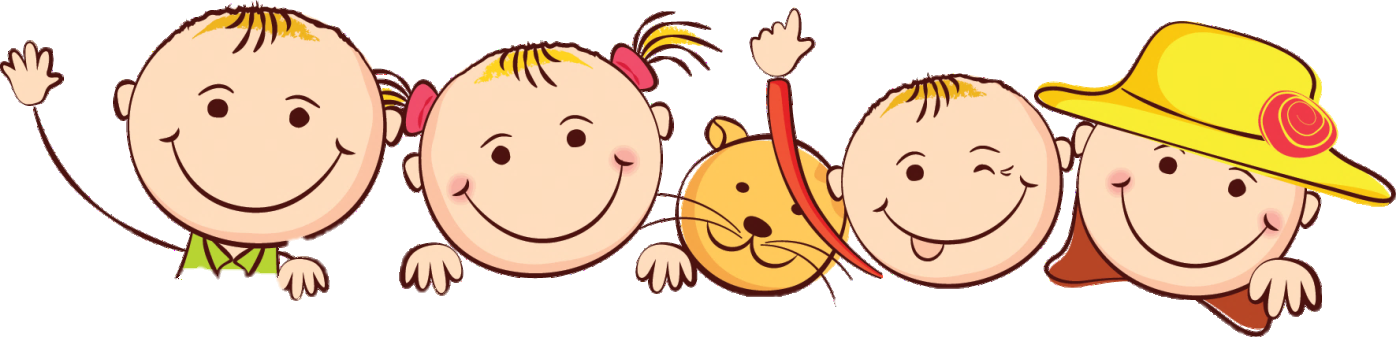 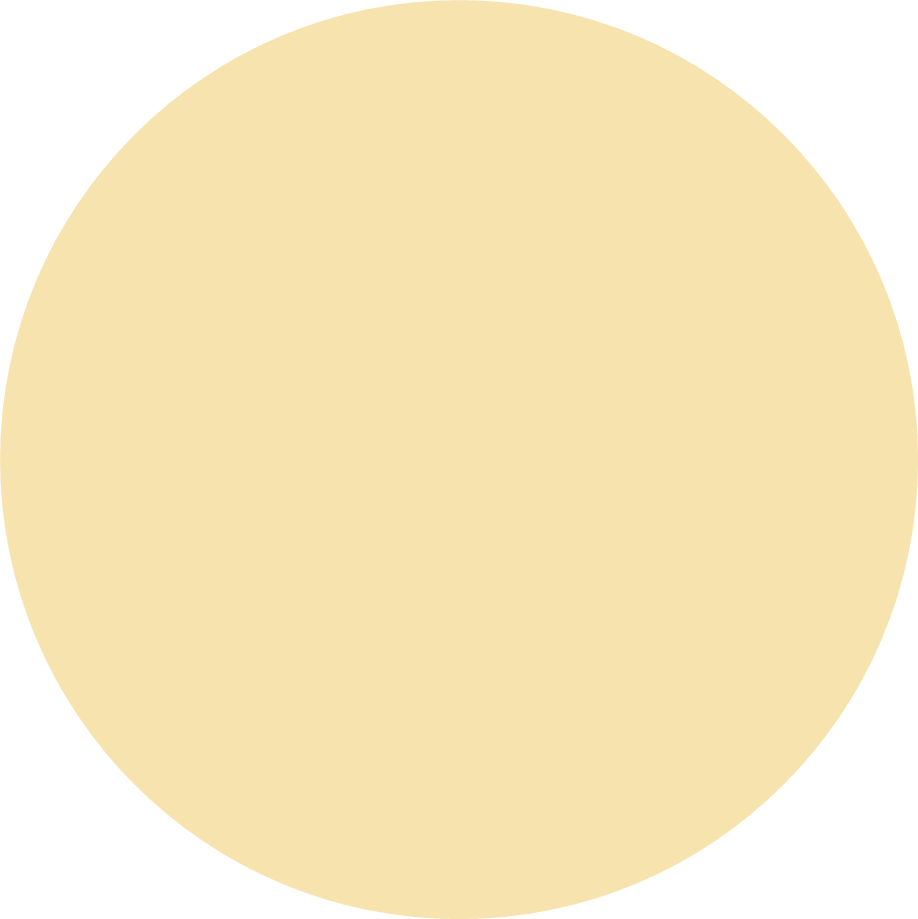 Hoạt động khám phá
Hoạt động 1: Làm việc theo hình.
Quan sát và cho biết 2 hình dưới đây có điểm gì khác nhau?
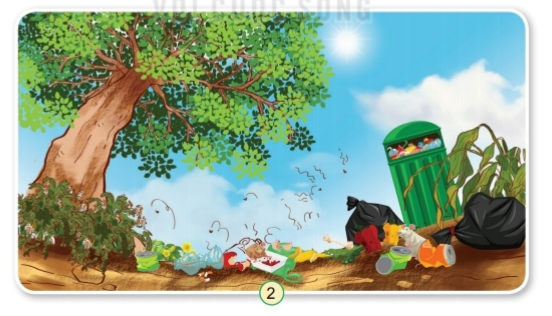 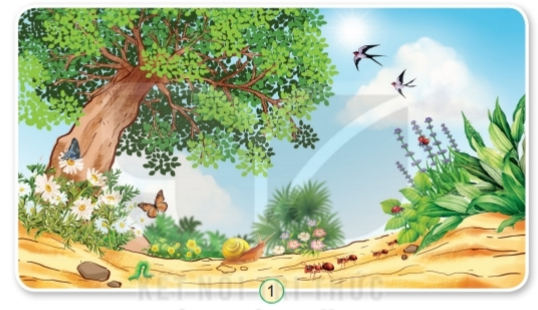 Môi trường trong xanh, sạch sẽ, động vật đa dạng
Môi trường bị ô nhiễm, đầy rác thải, không còn động vật sống
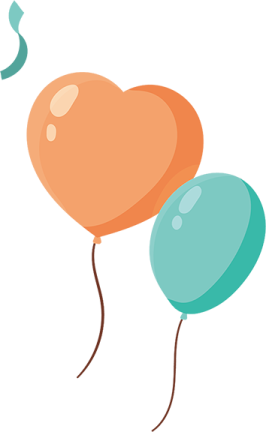 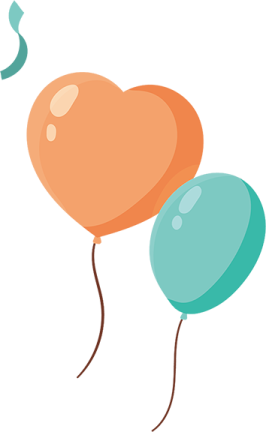 Điều gì sẽ xảy ra nếu môi trường sống 
của thực vật và động vật tiếp tục bị tàn phá?
Nếu môi trường sống của thực vật và động vật 
tiếp tục bị tàn phá thì chúng sẽ không còn nơi cư trú và sinh sống.
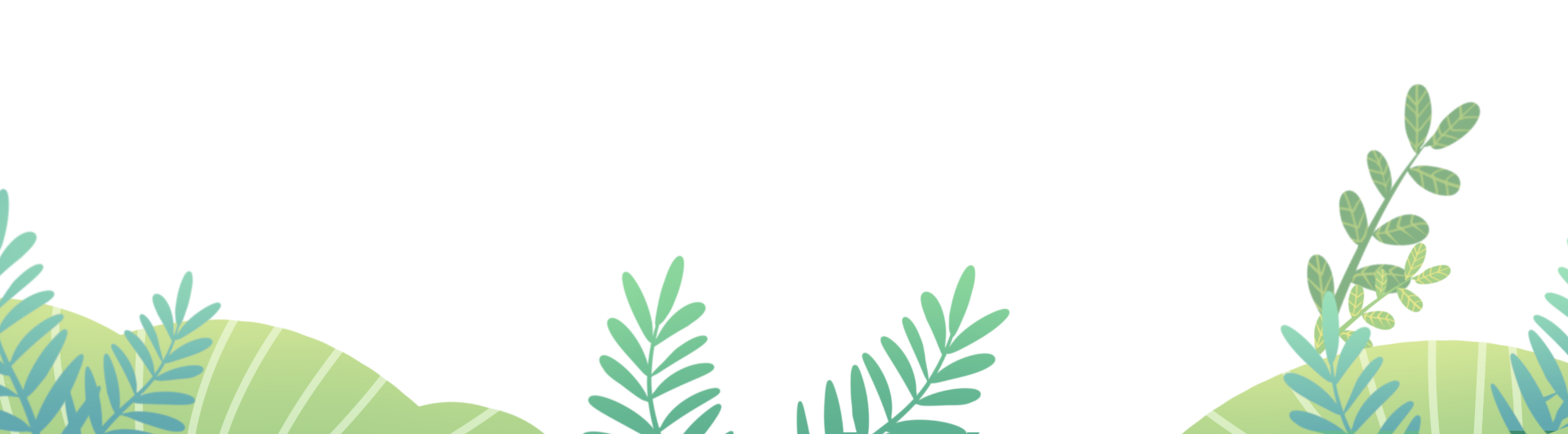 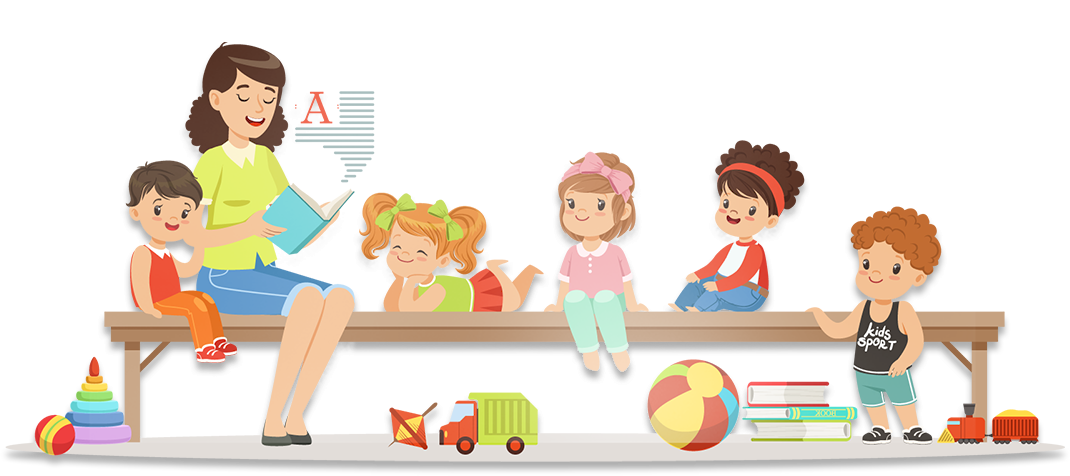 Hoạt động 2: Nêu những ảnh hưởng cụ thể.
Những việc làm trong từng hình sau có tác hại gì đối với môi trường sống của thực vật và động vật?
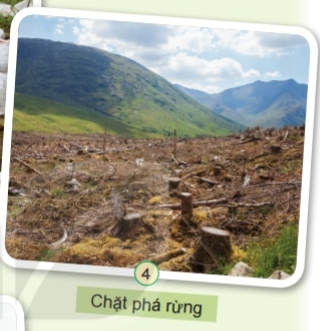 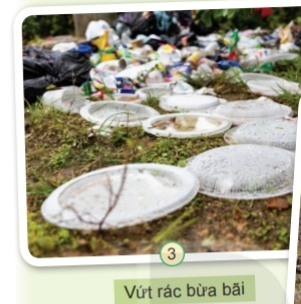 Xả rác gây ô nhiễm đất nước, nước không khí…
Chặt phá rừng làm mất rừng, phá cây, mất nơi ở của các con vật và sinh vật.
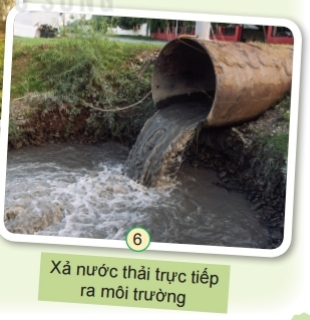 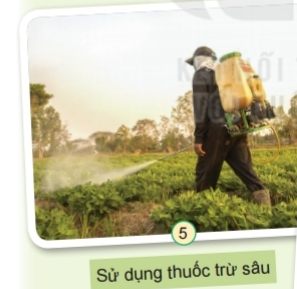 Sử dụng nhiều thuốc trừ sâu làm chết động vật, thực vật, ô nhiễm môi trường.
Thải nước bẩn ra môi trường làm ảnh hưởng đến môi trường sống của động vật và thực vật.
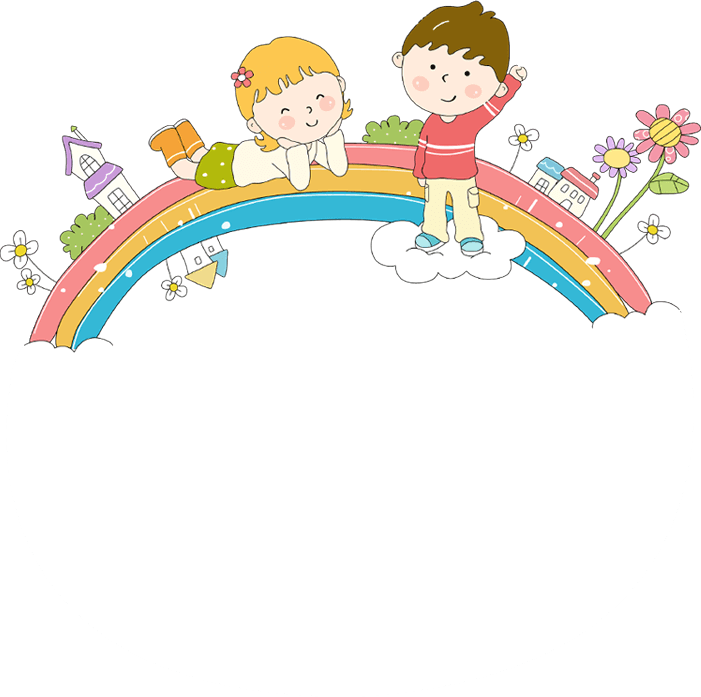 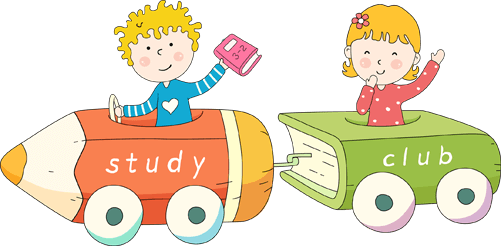 Ngoài những việc làm trên còn có những việc làm nào ảnh hưởng đến môi trường sống của động vật và thực vật?
Kể tên những việc làm trong tranh?
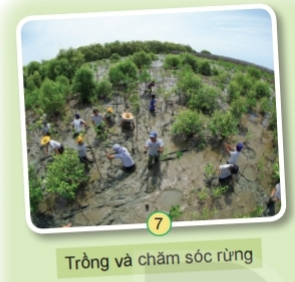 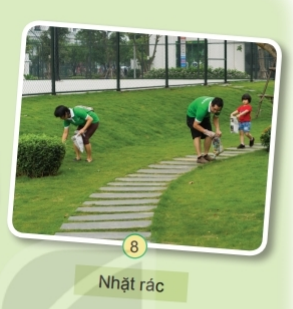 Kể tên những việc làm trong tranh?
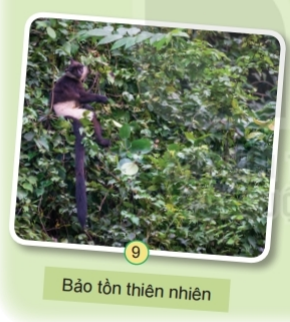 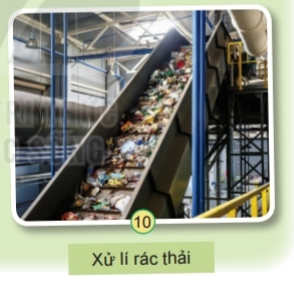 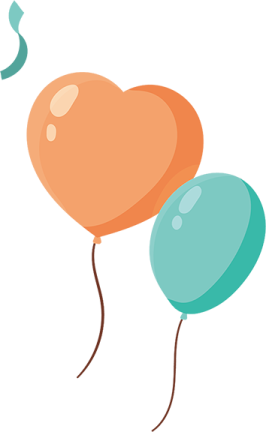 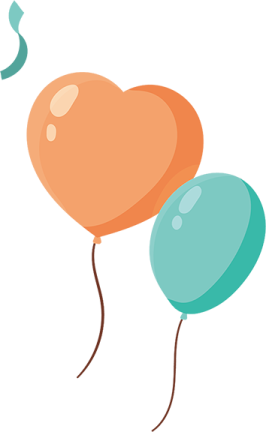 Những việc làm đó có thể bảo vệ, hạn chế sự thay đổi môi trường sống của thực vật và động vật.
Những việc làm đó mang lại những lợi ích gì cho thực vật và động vật?.
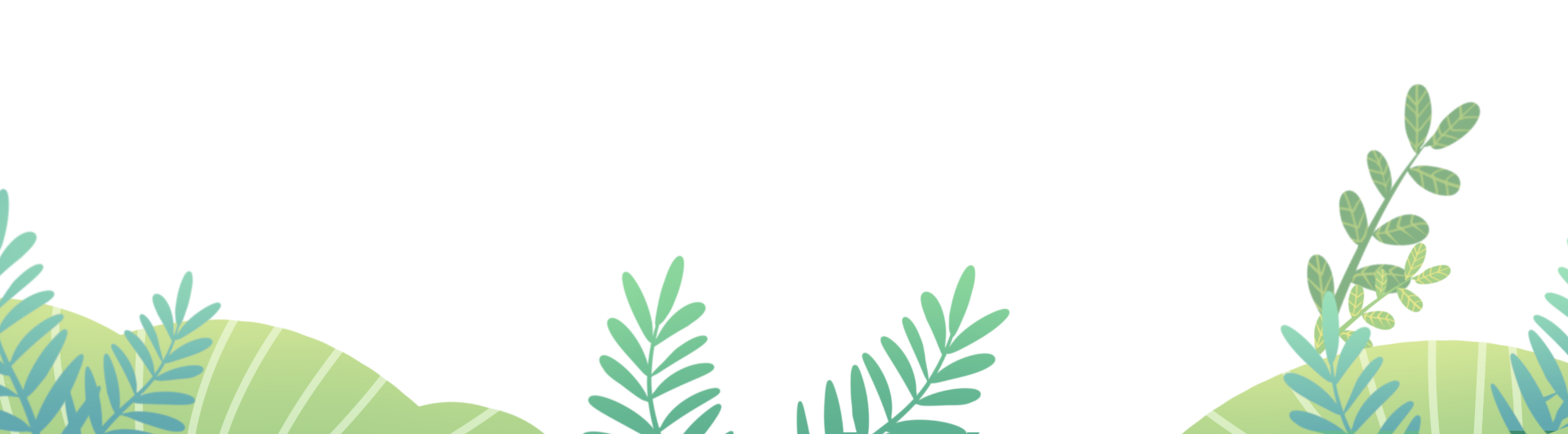 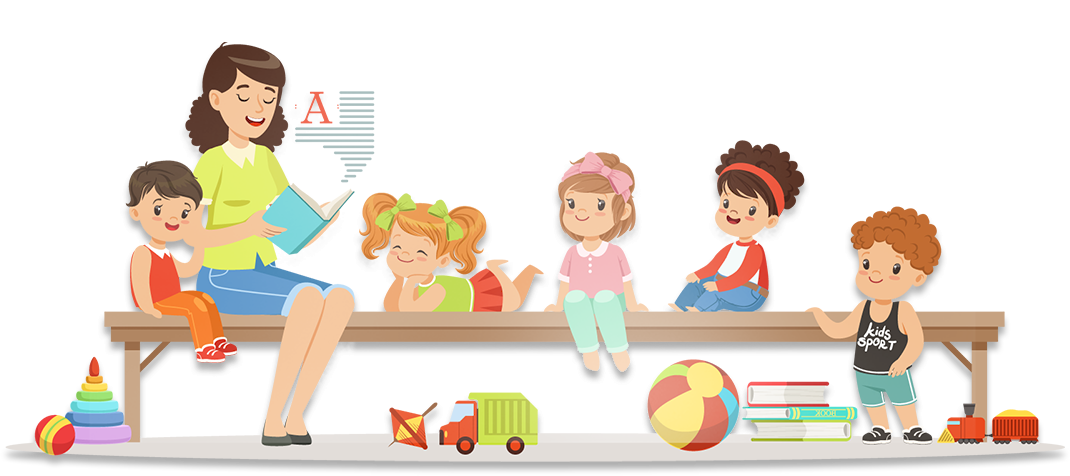 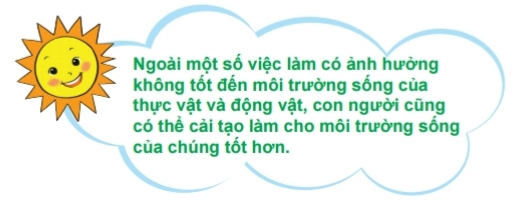 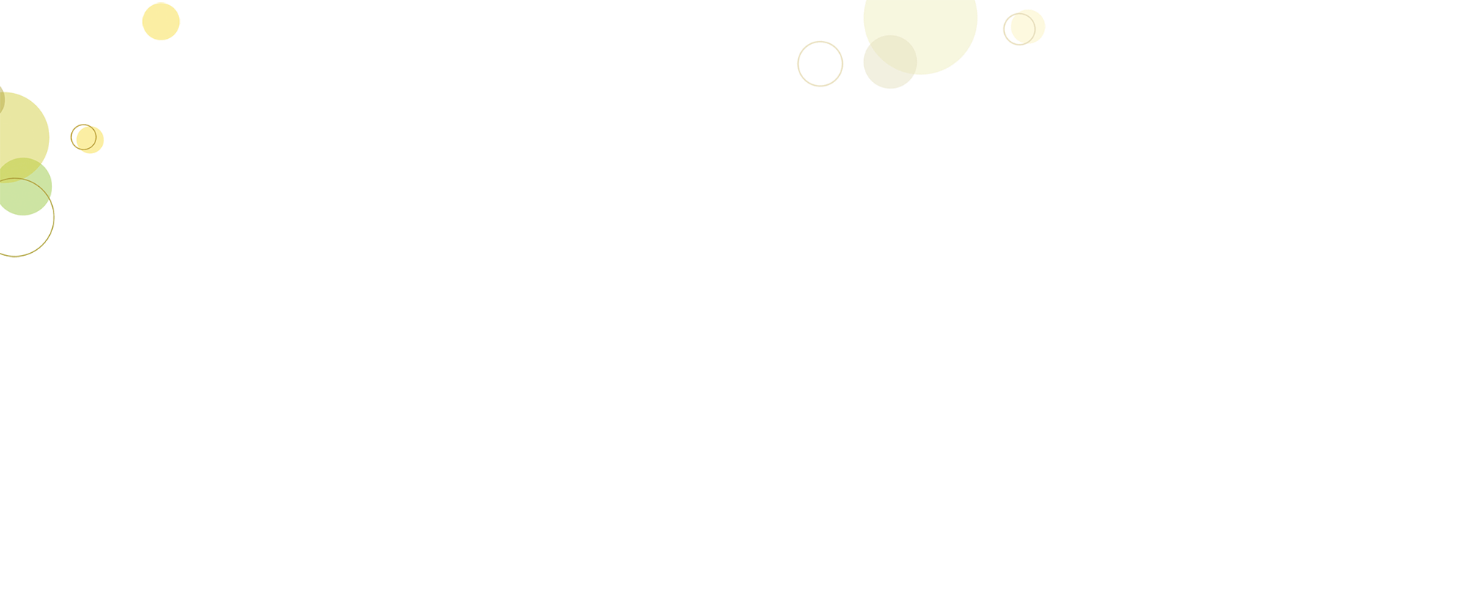 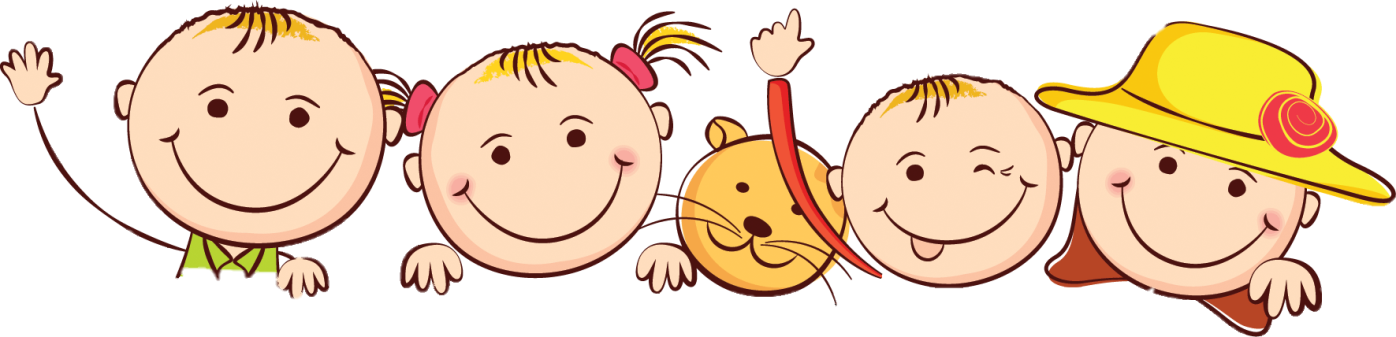 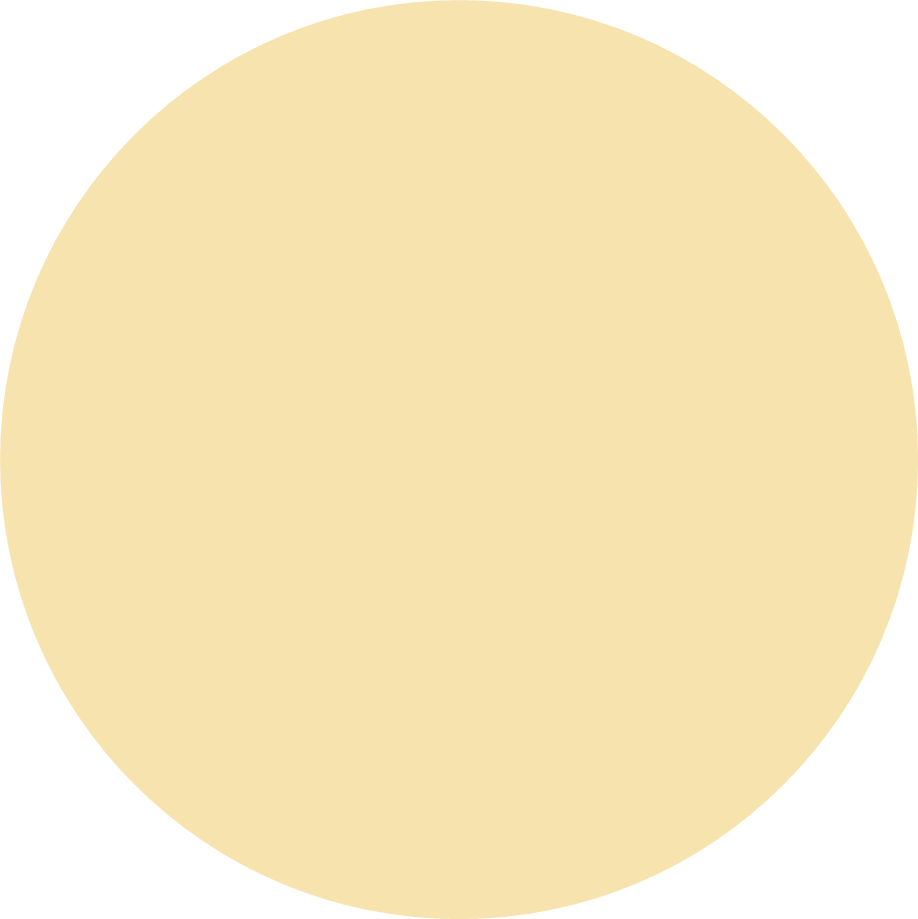 Hoạt động thực hành
Hoàn thành sơ đồ.
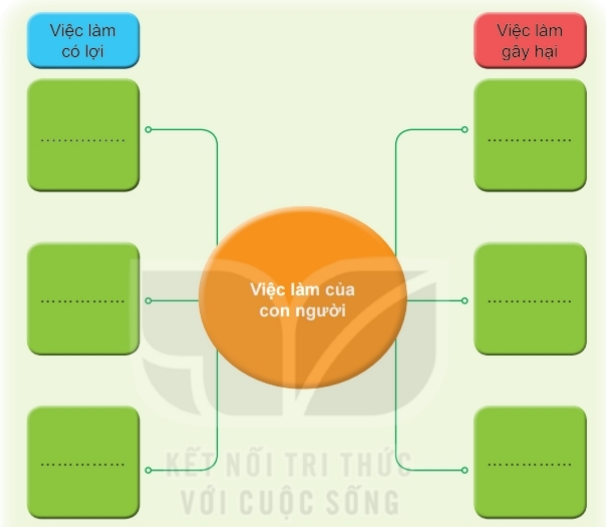 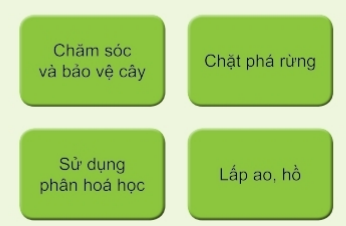 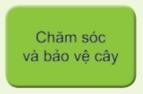 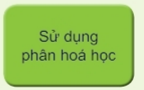 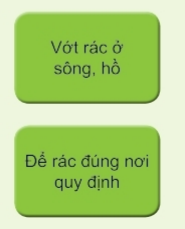 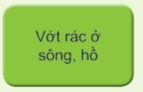 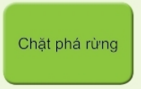 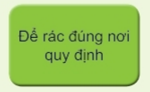 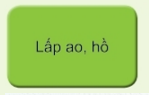 Hãy viết các việc em có thể làm để bảo vệ môi trường sống của thực vật và động vật theo gợi ý sau:
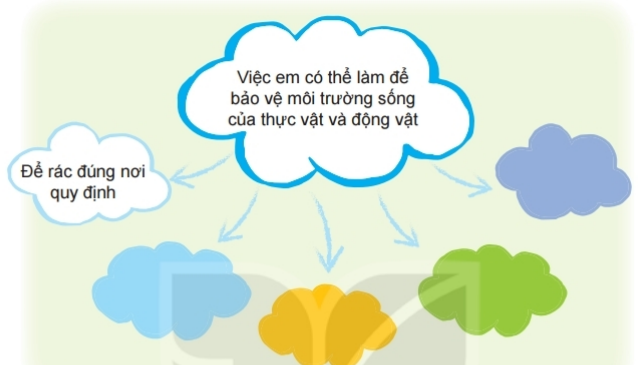 Chăm sóc và bảo vệ cây trồng
Chăm sóc và bảo vệ cây trồng
Không hái hoa, bẻ cành
Tuyên truyền bảo vệ môi trường
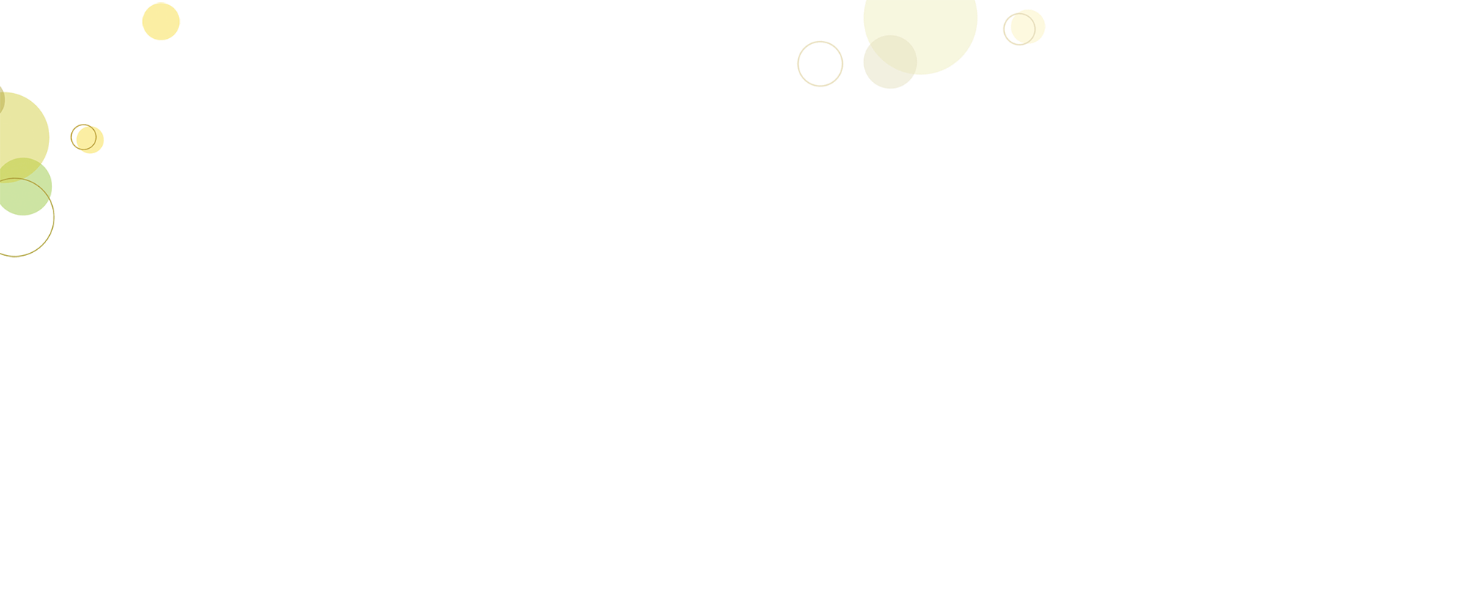 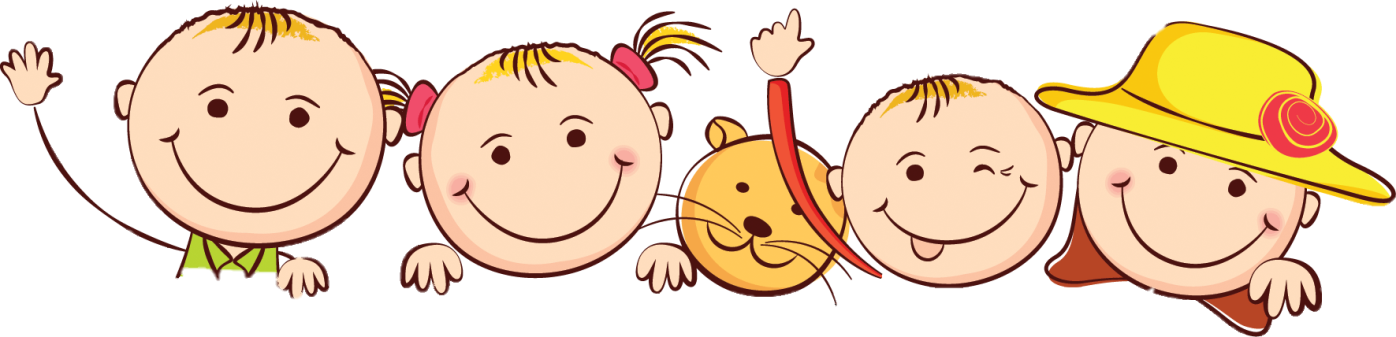 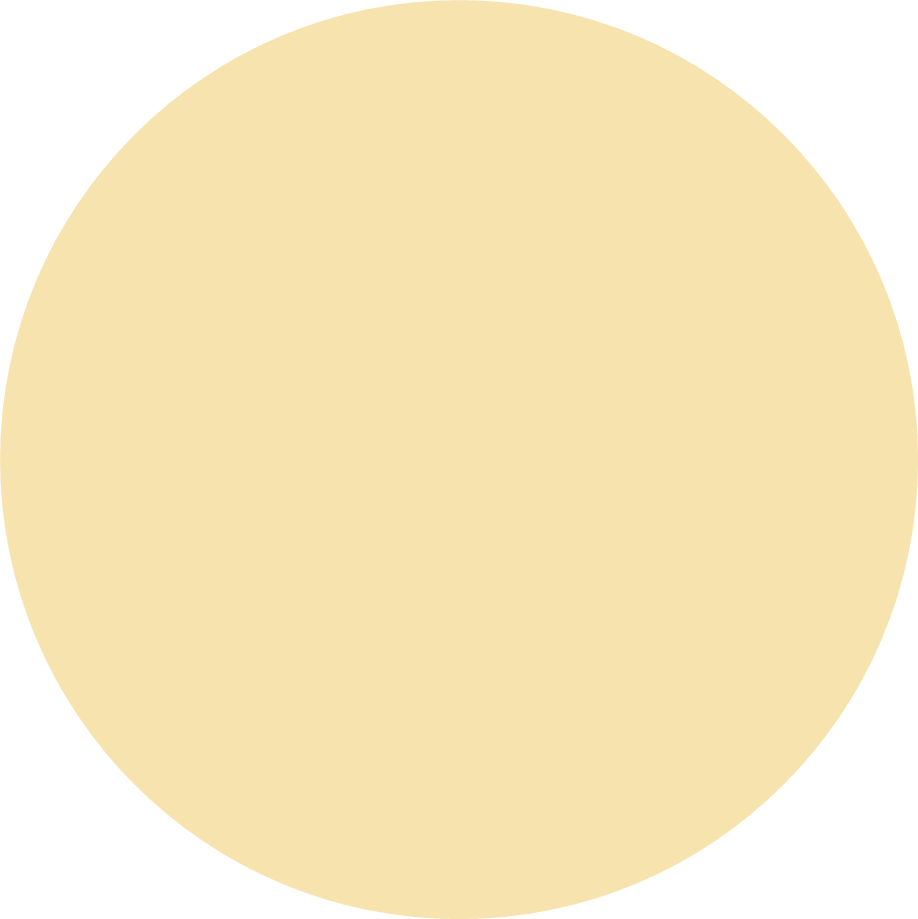 Hoạt động vận dụng
Em sẽ nói và làm gì trong tình huống sau?
Nếu là Minh em sẽ làm gì ?
Em nhìn thấy ai trong hình?
Từng người đang làm gì?
Bạn ơi, nên bỏ rác vào đúng nơi quy định, đừng vứt xuống sông, hồ
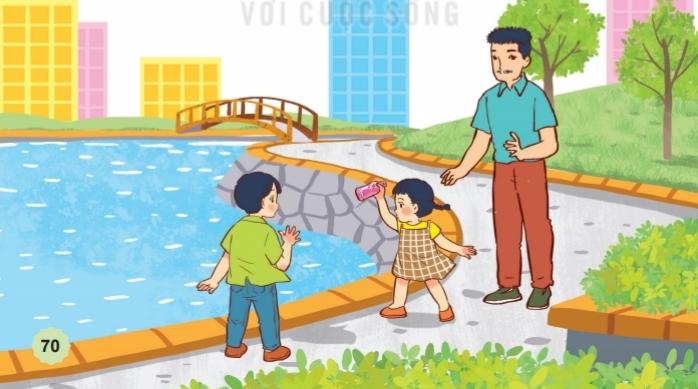 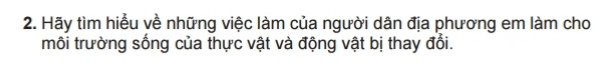 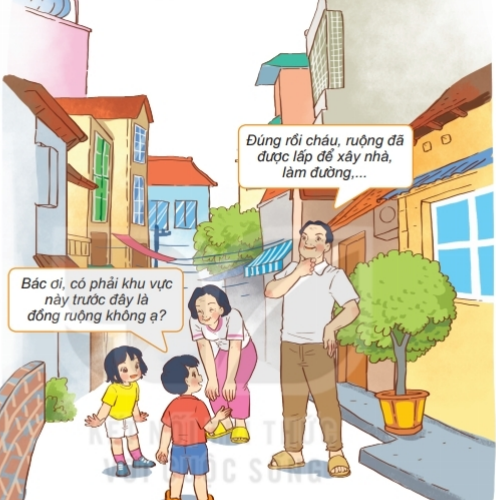 Viết hoặc vẽ tranh bảo vệ môi trường
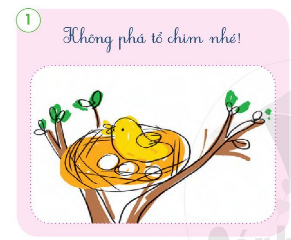 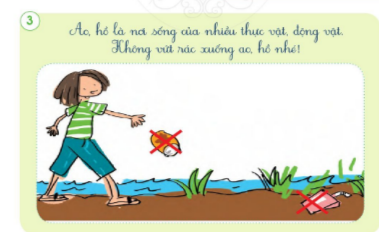 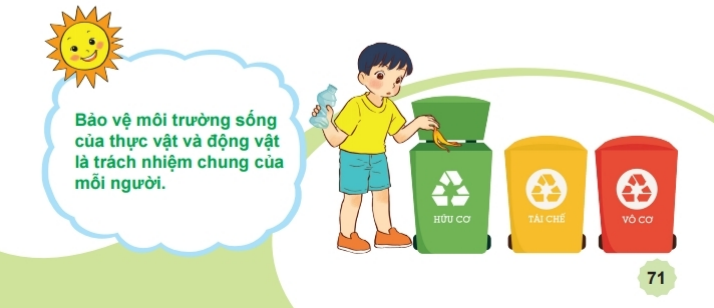 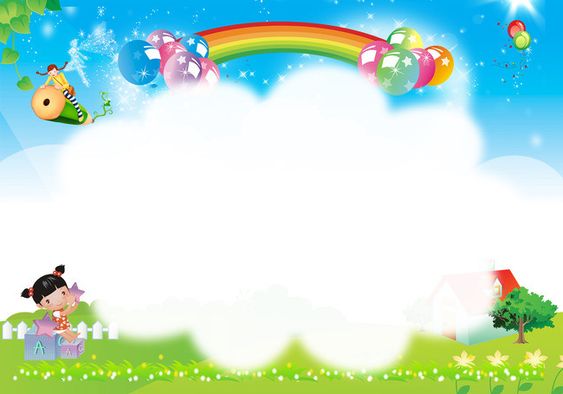 Chào tạm biệt các em